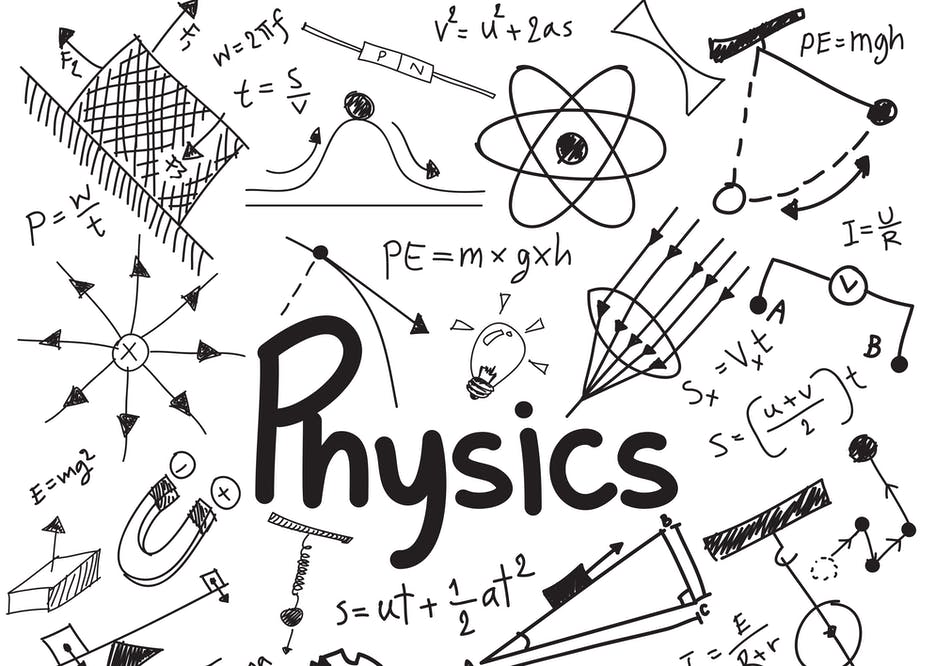 Η διάλεξη θα ξεκινήσει 
στις 10:05 ακριβώς
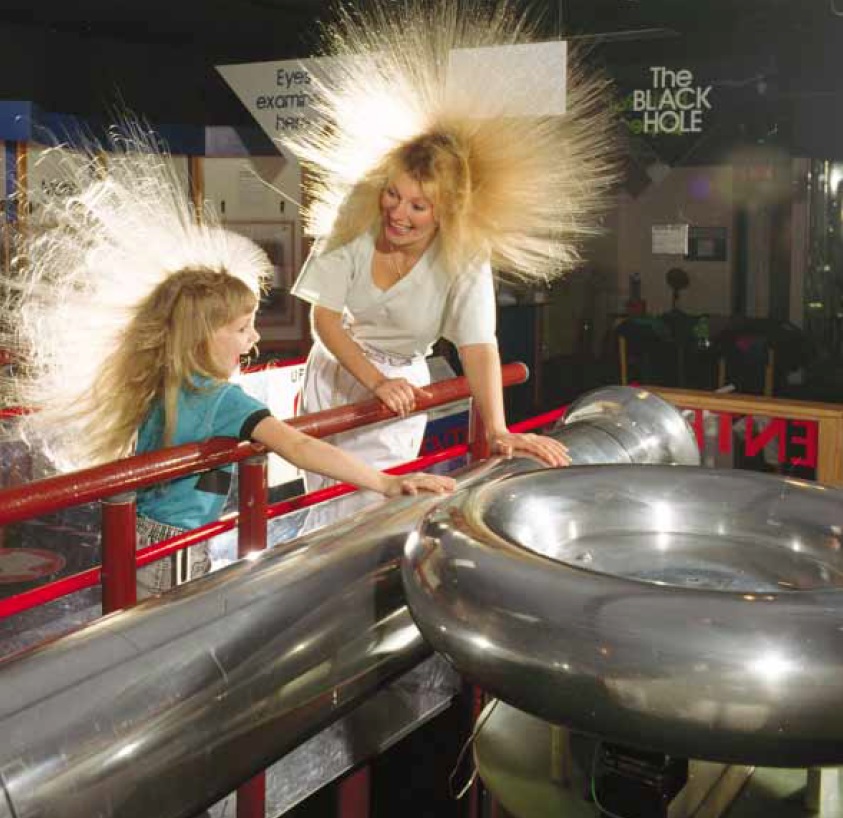 Φυσική για Μηχανικούς
Ηλεκτρικά Πεδία
Εικόνα: Μητέρα και κόρη απολαμβάνουν την επίδραση της ηλεκτρικής φόρτισης των σωμάτων τους. Κάθε μια ξεχωριστή τρίχα των μαλλιών τους φορτίζεται και προκύπτει μια απωθητική δύναμη μεταξύ των τριχών, με αποτέλεσμα να «σηκώνονται οι τρίχες τους».  (Courtesy of Resonance Research Corporation)
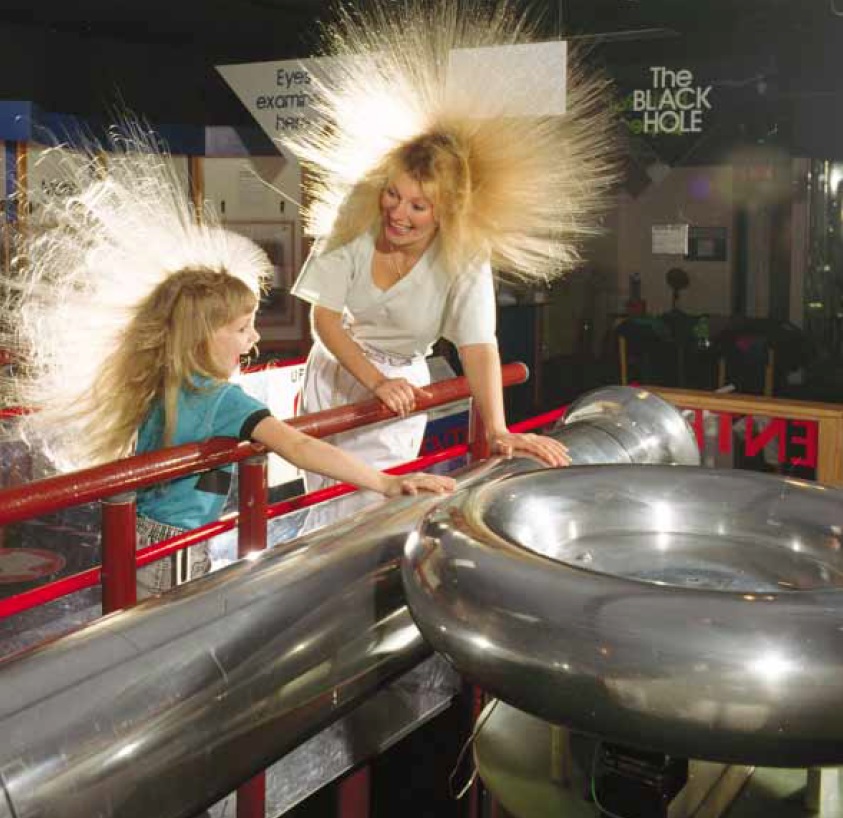 Φυσική για Μηχανικούς
Ηλεκτρικά Πεδία
Εικόνα: Μητέρα και κόρη απολαμβάνουν την επίδραση της ηλεκτρικής φόρτισης των σωμάτων τους. Κάθε μια ξεχωριστή τρίχα των μαλλιών τους φορτίζεται και προκύπτει μια απωθητική δύναμη μεταξύ των τριχών, με αποτέλεσμα να «σηκώνονται οι τρίχες τους».  (Courtesy of Resonance Research Corporation)
Ηλεκτρικά Πεδία (επανάληψη…)
Ηλεκτρικά Πεδία
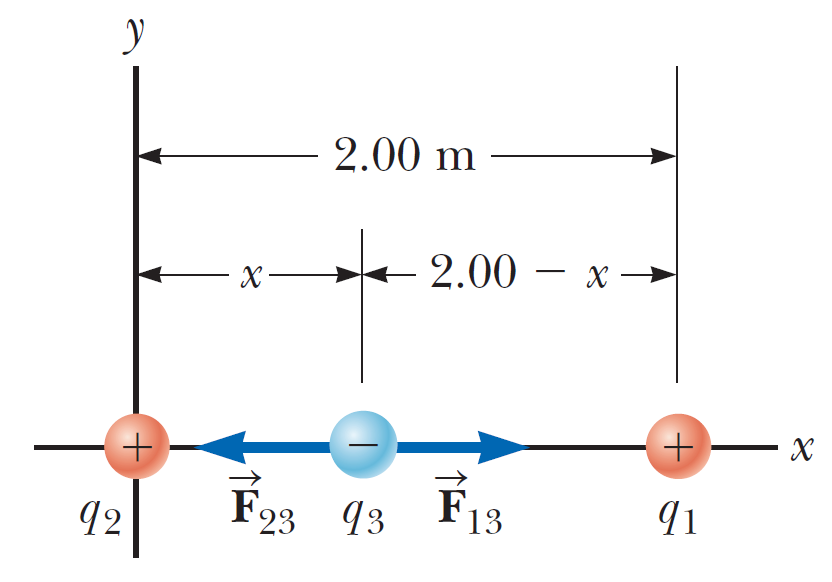 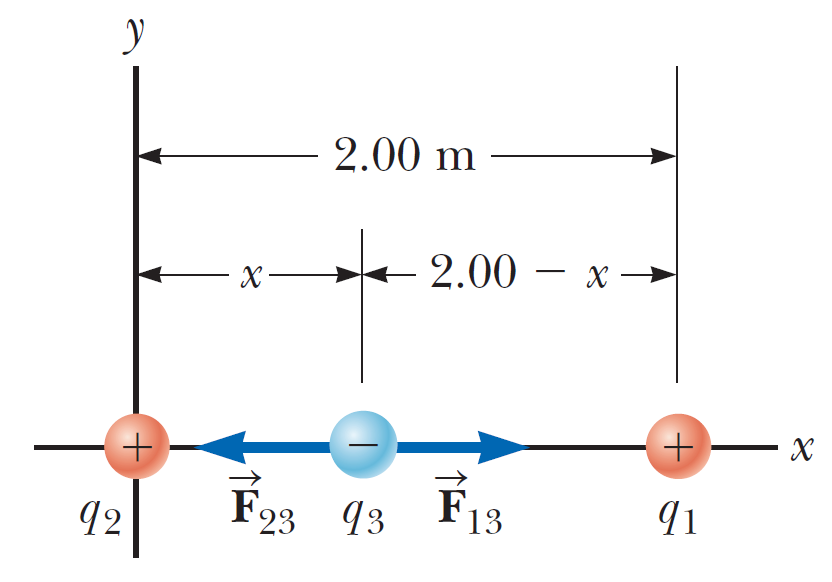 Ηλεκτρικά Πεδία
Ηλεκτρικά Πεδία
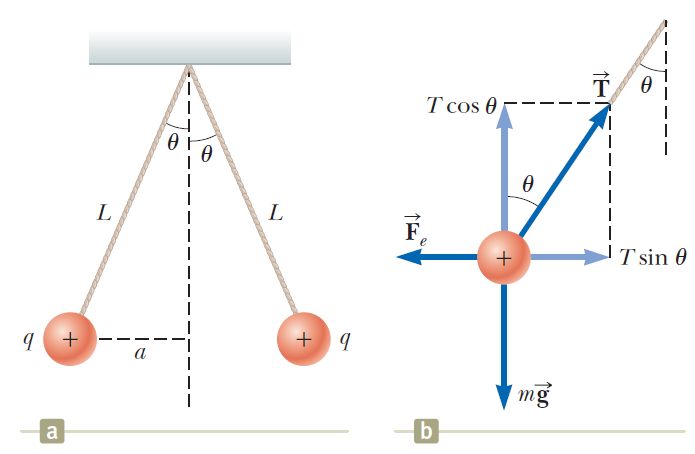 Ηλεκτρικά Πεδία
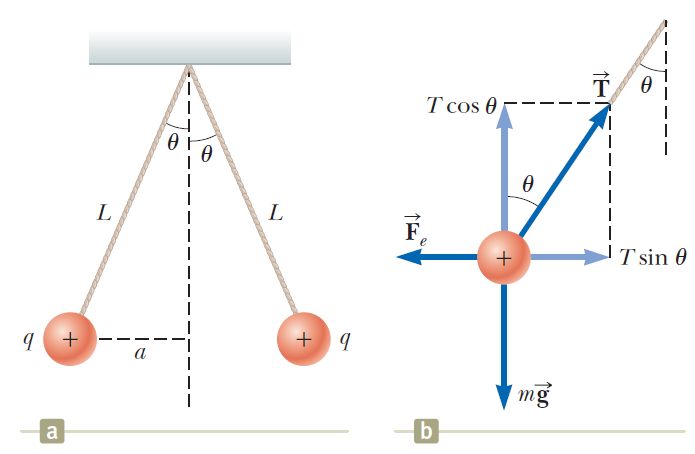 Ηλεκτρικά Πεδία
Ηλεκτρικά Πεδία
Ηλεκτρικά Πεδία
Ηλεκτρικά Πεδία
Ηλεκτρικό πεδίο
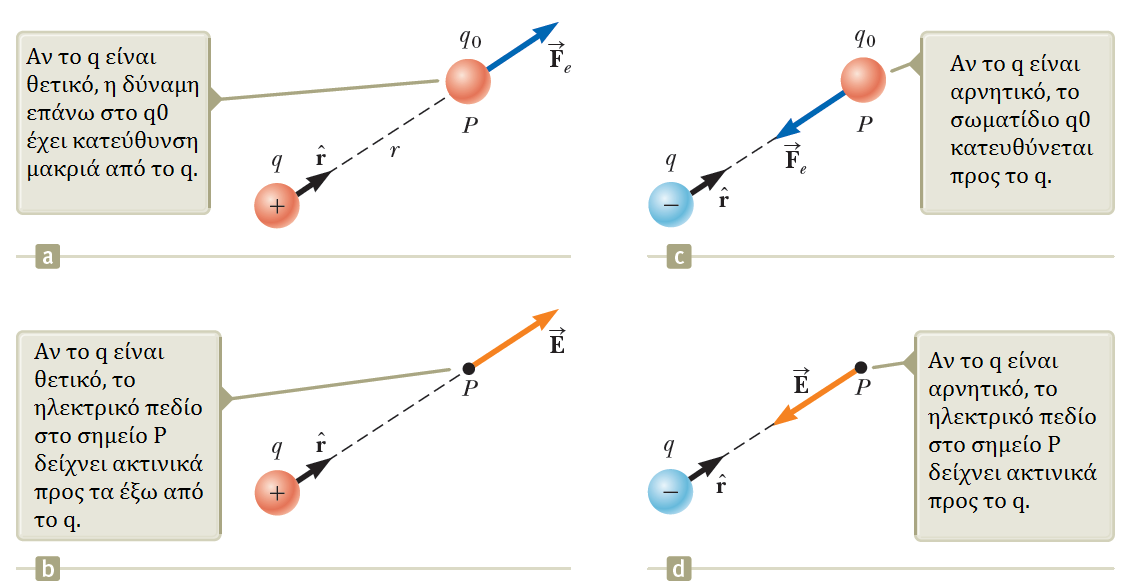 Ηλεκτρικά Πεδία
Ηλεκτρικά Πεδία
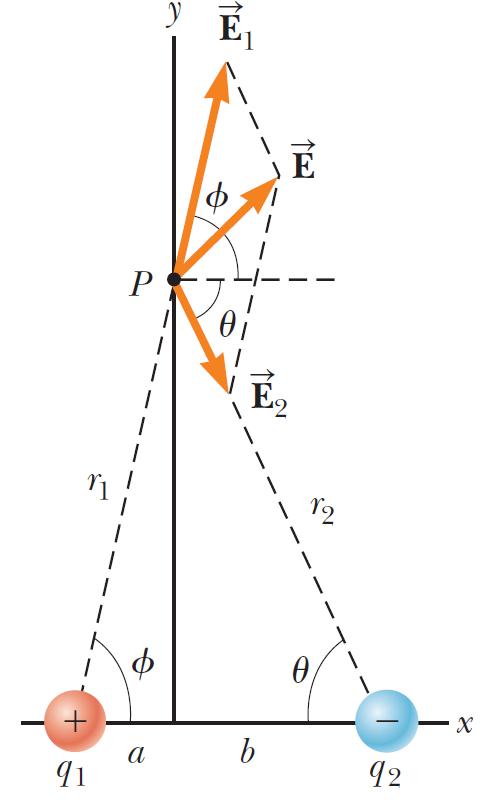 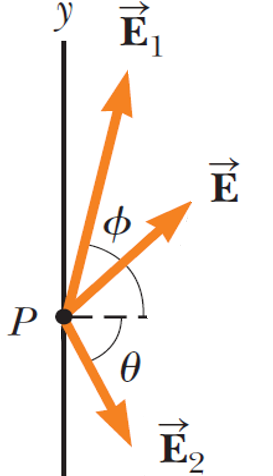 Ηλεκτρικά Πεδία
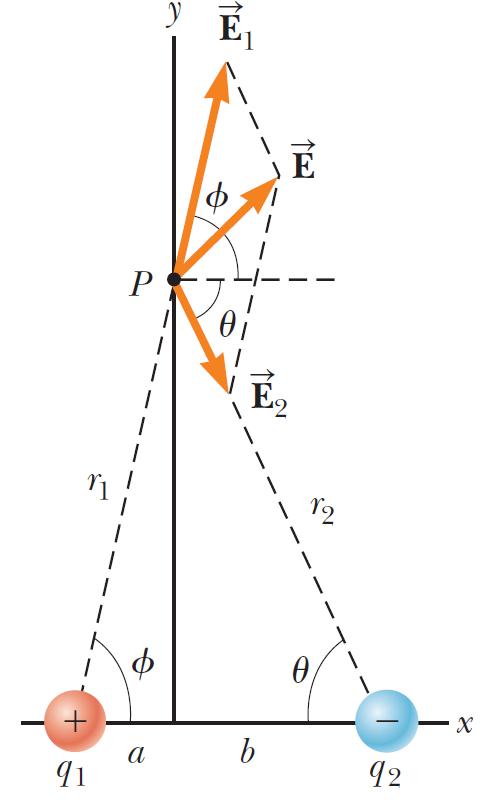 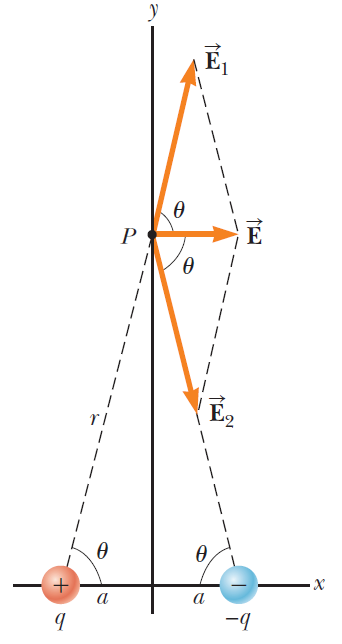 Ηλεκτρικά Πεδία
Ηλεκτρικά Πεδία
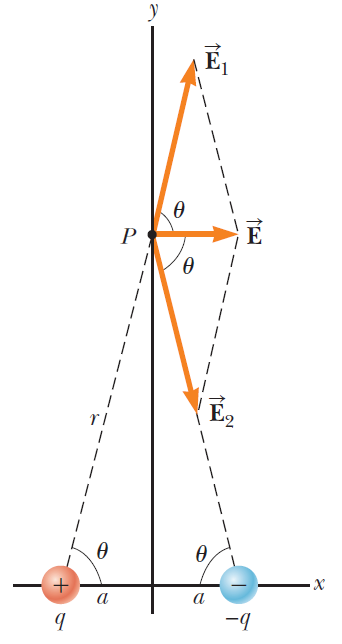 Ηλεκτρικά Πεδία
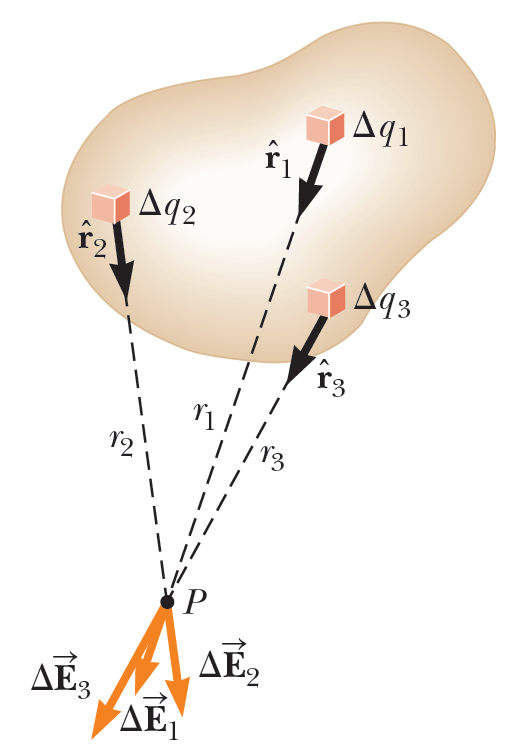 Η εξίσωση του ηλεκτρικού πεδίου είναι χρήσιμη για μικρά φορτία
Πολλές φορές έχουμε μια κατανομή φορτίου αντί για σημειακά φορτία
Σε αυτές τις περιπτώσεις, η περιγραφή του ηλεκτρικού φορτίου είναι συνεχώς καιομοιόμορφα κατανεμημένη σε μια ράβδο, επιφάνεια, ή όγκο
Ηλεκτρικά Πεδία
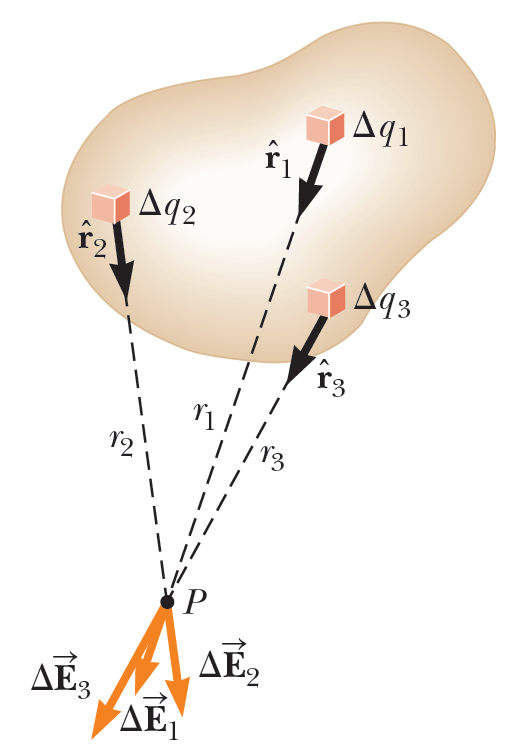 Ηλεκτρικά Πεδία
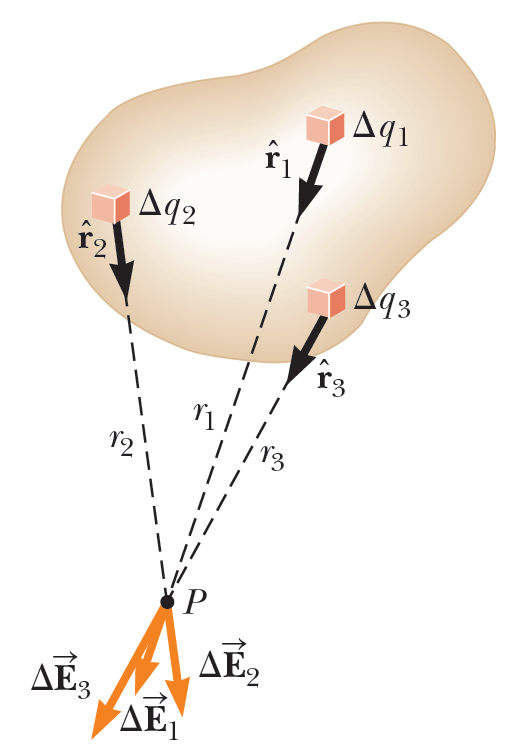 Συνεχίζεται... 